wiosna
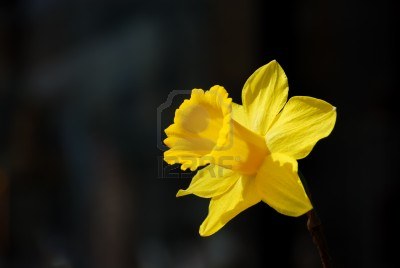 Kacper Strzelec oraz Tomek Piechówka
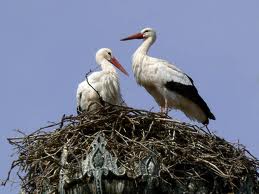 Wiosną bociany wracają do Polski.
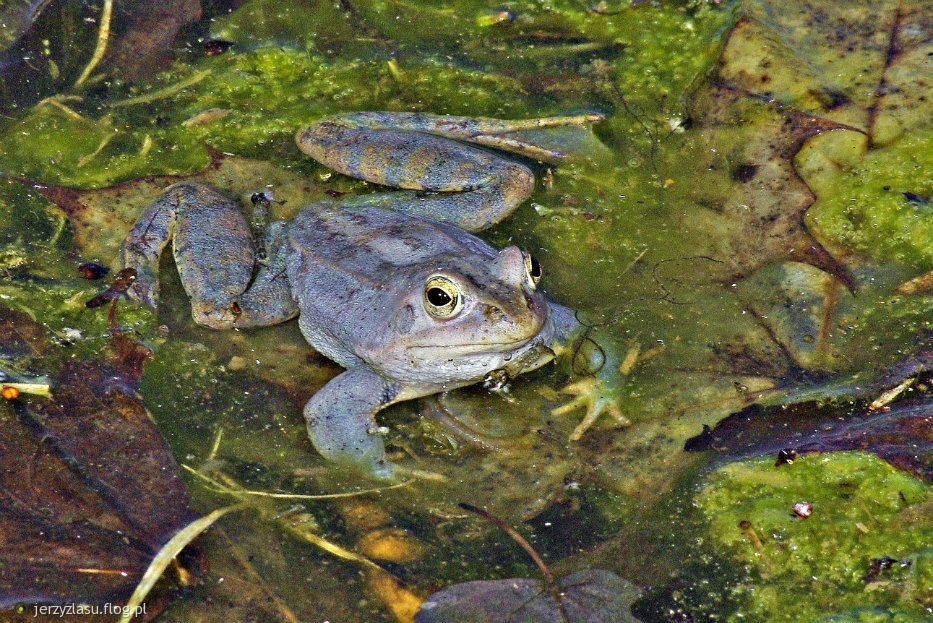 Wczesną wiosną żaby przebudzają się ze snu.
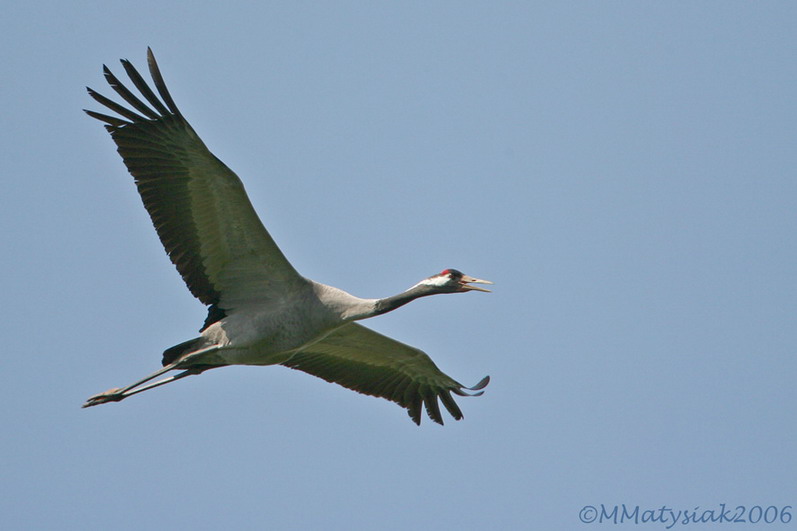 Pojawiają się żurawie.
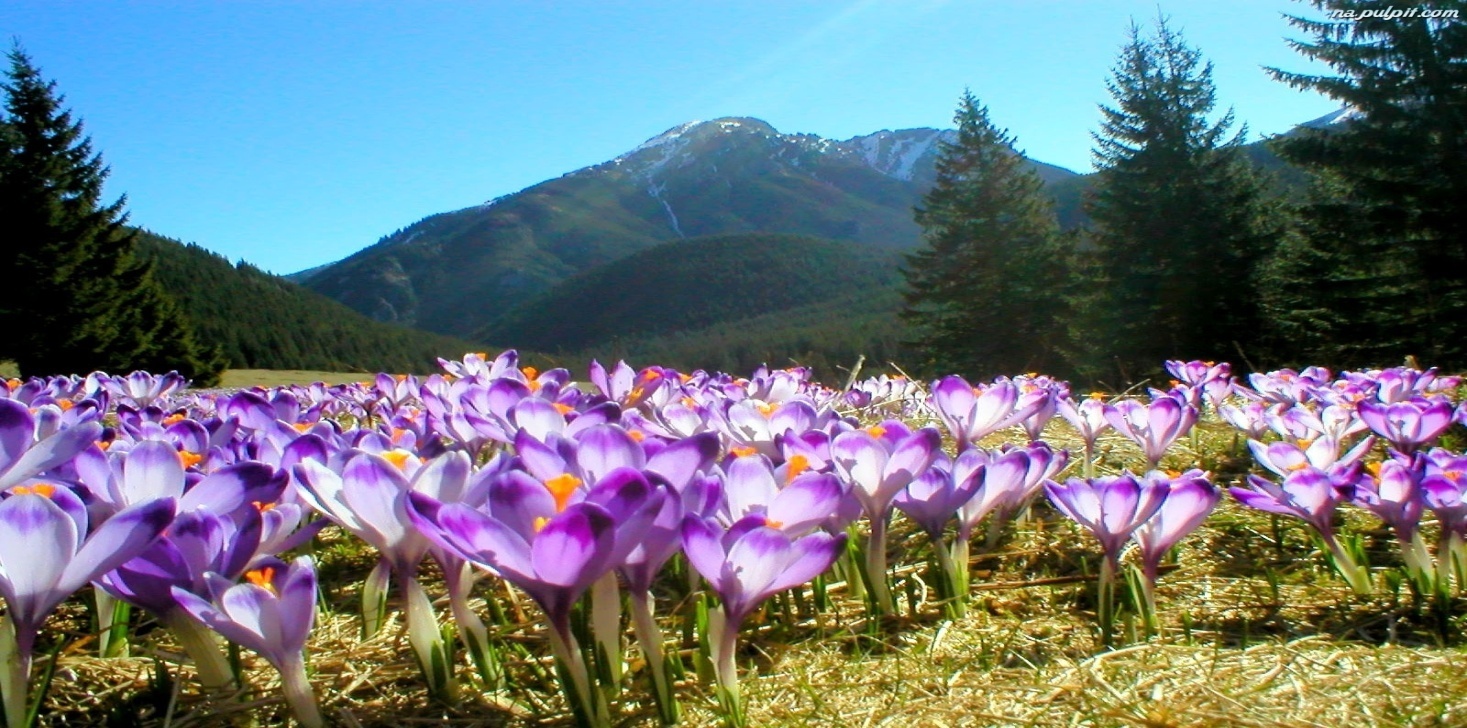 Zakwitają
krokusy.
Dziękujemy za uwagę